Mother-Friendly Practices
Safe Motherhood – SLCOG




Dr PGCM Jayasundara
Act Consultant Obstetrician and Gynarcologist
WHO recommendations:  Intrapartum care for a positive childbirth experience
Transforming care of women and babies for improved health and well-being
Respective Maternity Care
COMPONENTS
Care organized and provided to all women 
in a manner that maintains their dignity, privacy, and confidentiality
ensures freedom from harm and mistreatment
enables informed choice and continuous support
During labor and childbirth
Respectful maternity care (RMC) is a universal human right for every childbearing woman in every health system around the world
What is Respectful Maternity Care?
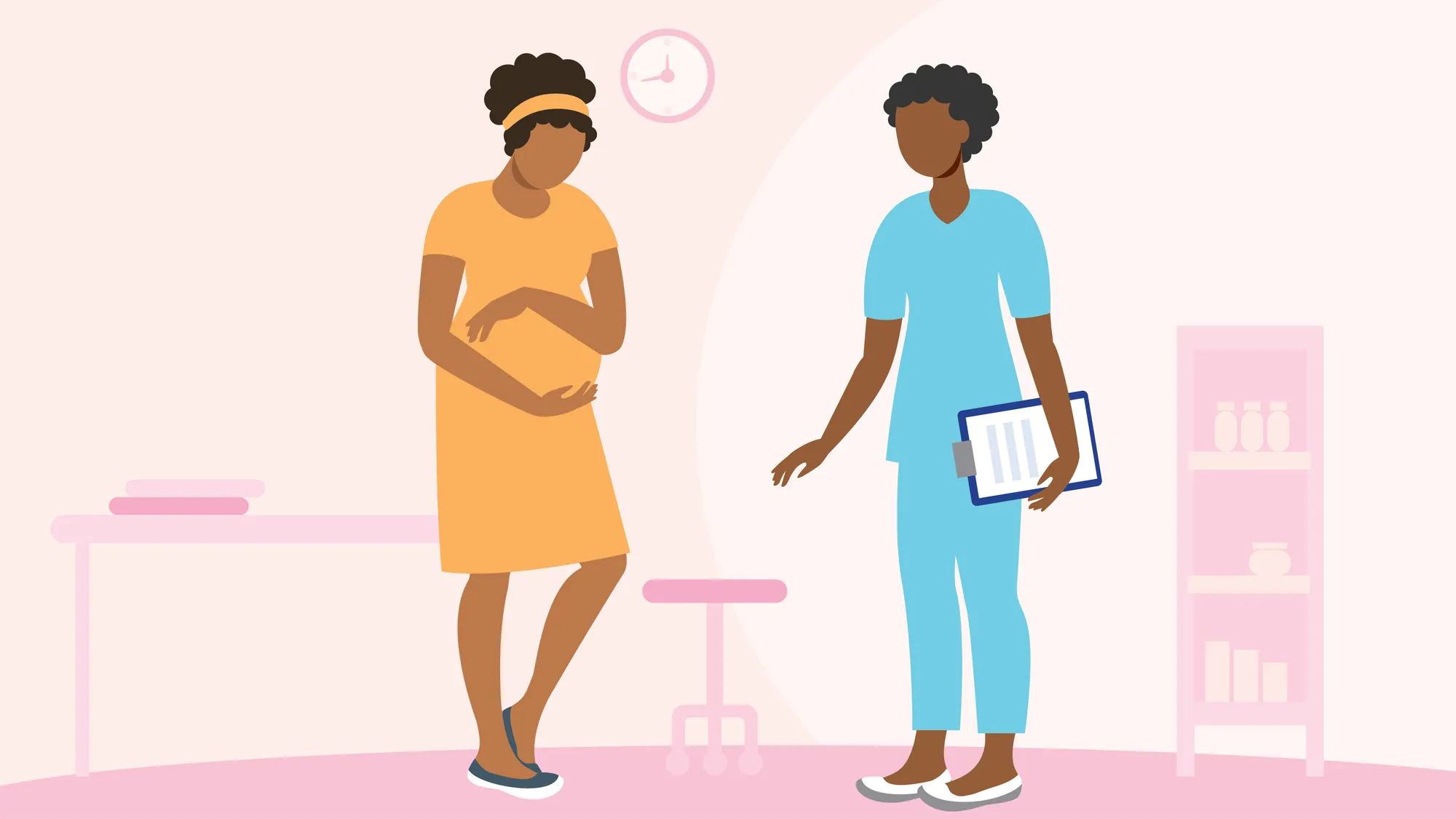 RESPECT FOR A WOMAN’S RIGHTS, CHOICES AND DIGNITY
Care that “does no harm”
 Care that promotes positive parenting and improves birth outcomes
 Care that is culturally sensitive and valued by the woman and her community
RMC for Everyone!!
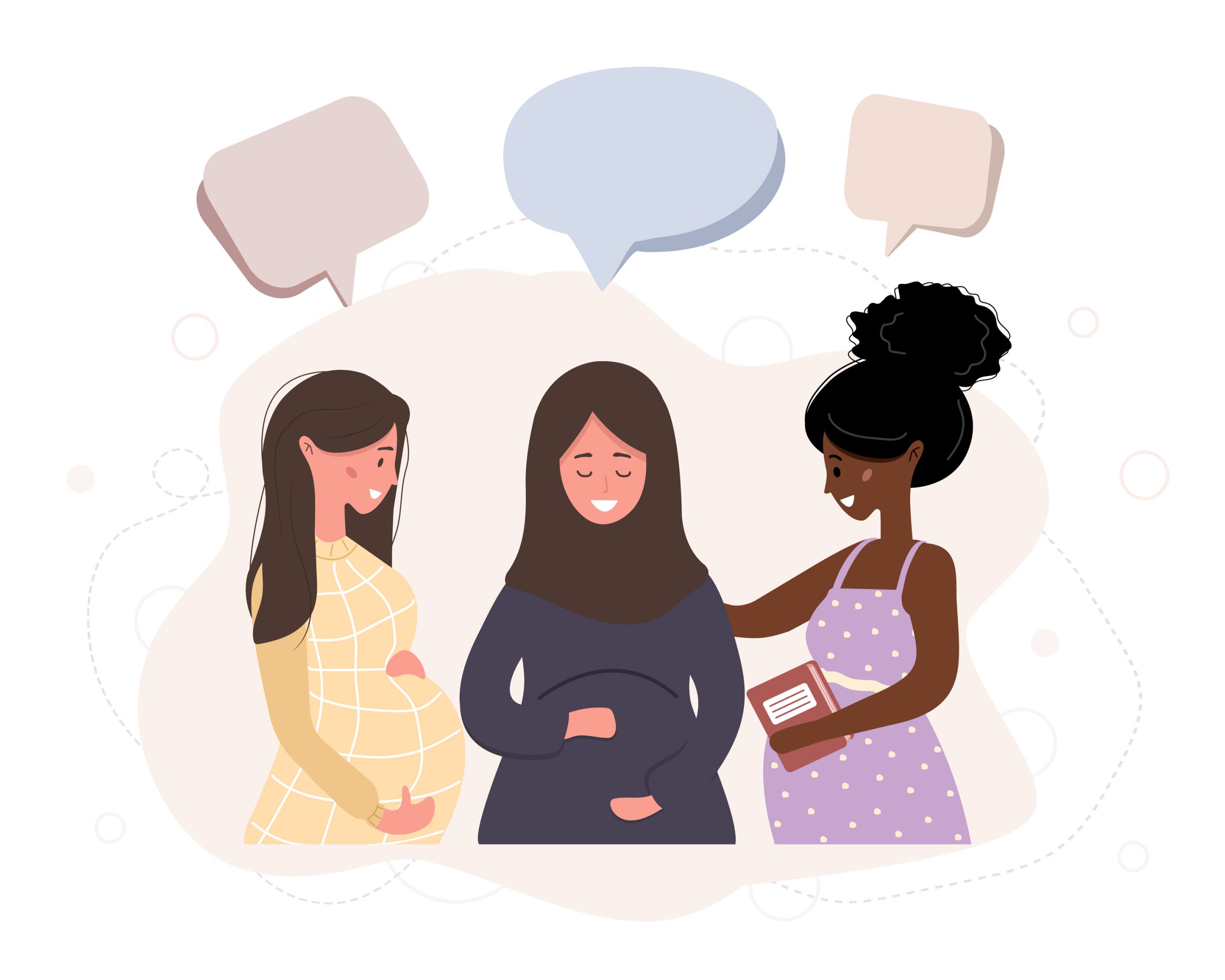 Regardless of
Risk status of labour - High risk or low risk 
Birth setting  
Cadre of  health care providers 
Country in income level - High, middle or low
Labour Companion
Person chosen by the woman to provide her with continuous support during labour
Spouse/partner
A female friend or relative
community member
Doula 
The presence of a birth companion improves birth outcomes and the overall birth experience
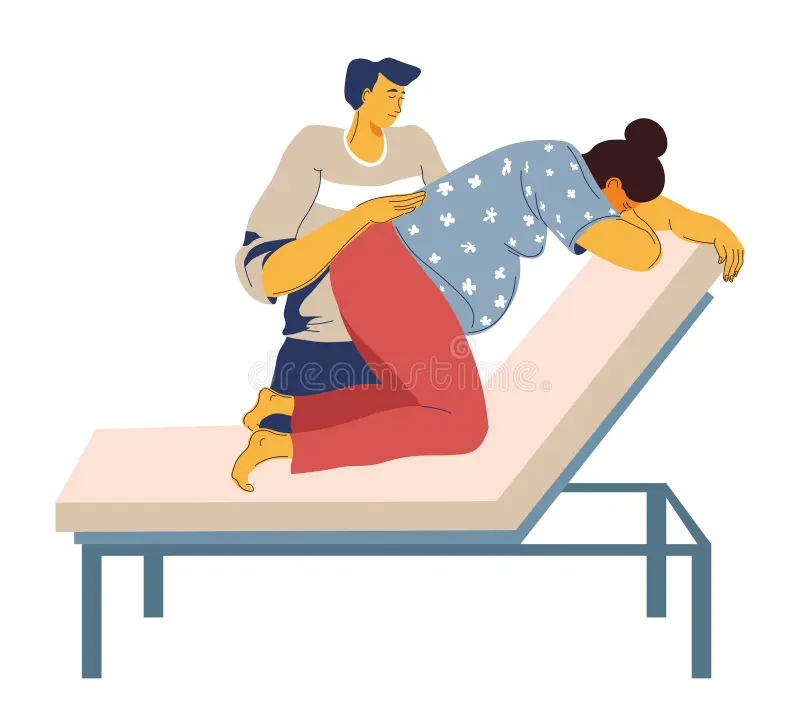 Clinically Significant benefits;
Shorter labour time
Greater rates of spontaneous vaginal birth
Decreased caesarean section
Intrapartum analgesia
Increased satisfaction with childbirth experiences
Dubey et al.(2023)
Analgesia
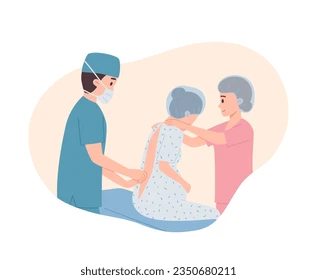 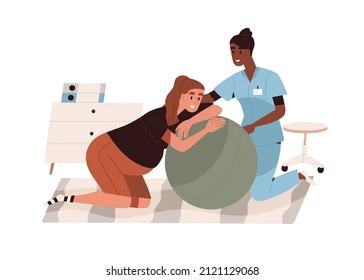 Relaxation techniques
Progressive muscle relaxation, Breathing, Music, Mindfulness yoga techniques etc
Manual techniques
Massage, Application of warm packs etc
Epidural
Opioids
Fentanyl, Diamorphine, Pethidine
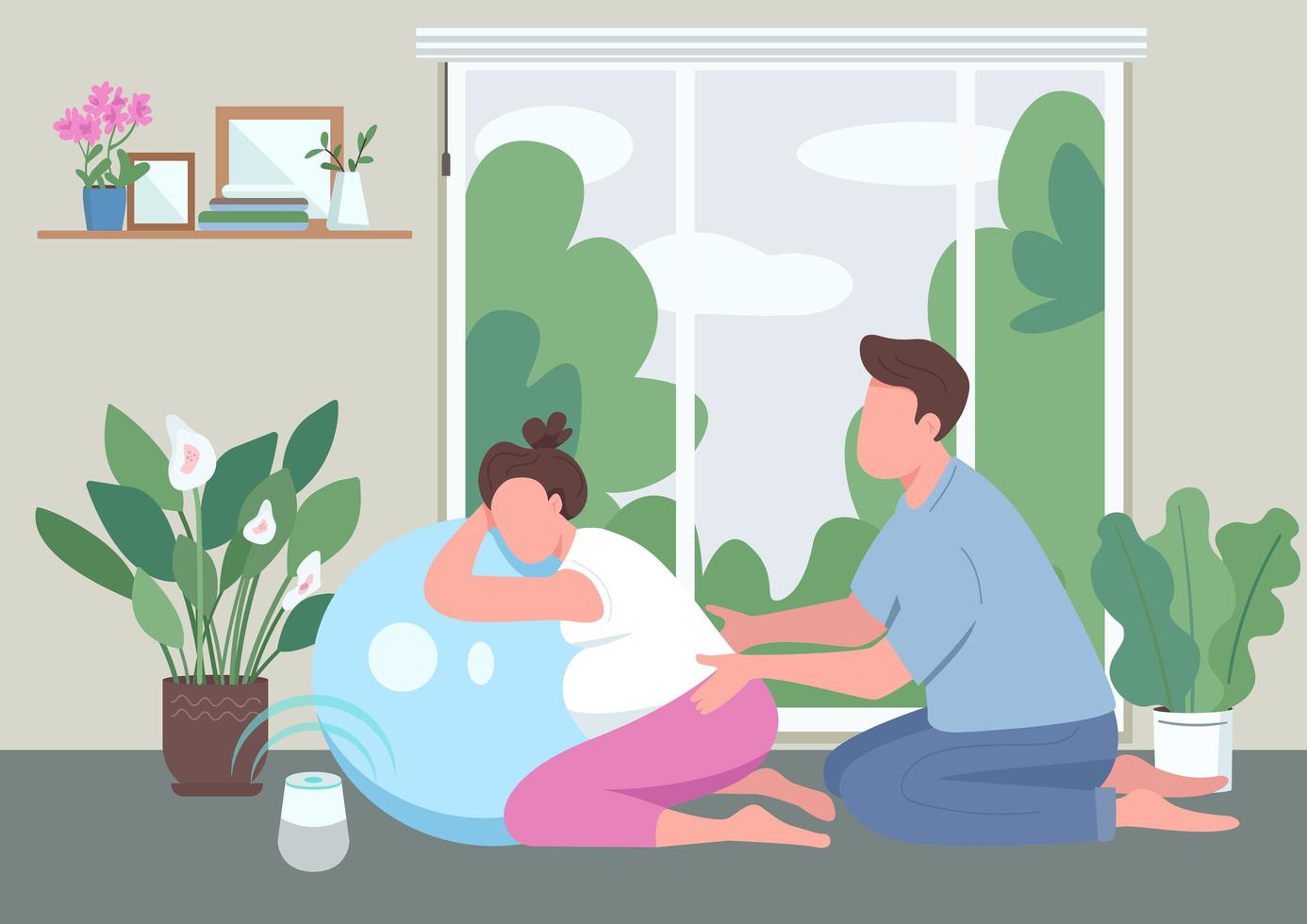 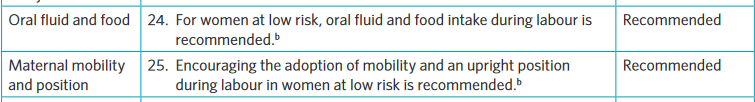 Choice of the position for labour and birth encourages a woman’s sense of control and reduces need for analgesia
Does your workplace allow for choice for different positions?
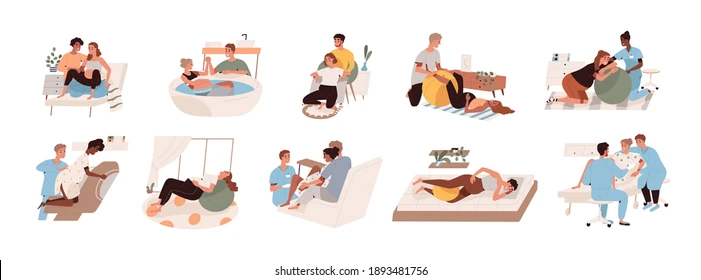 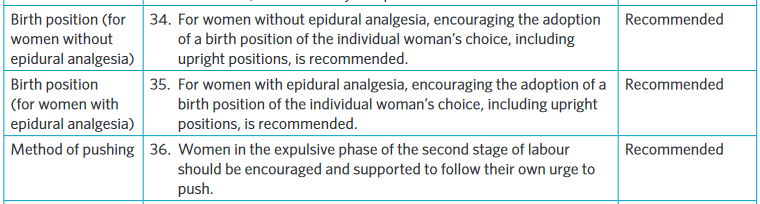 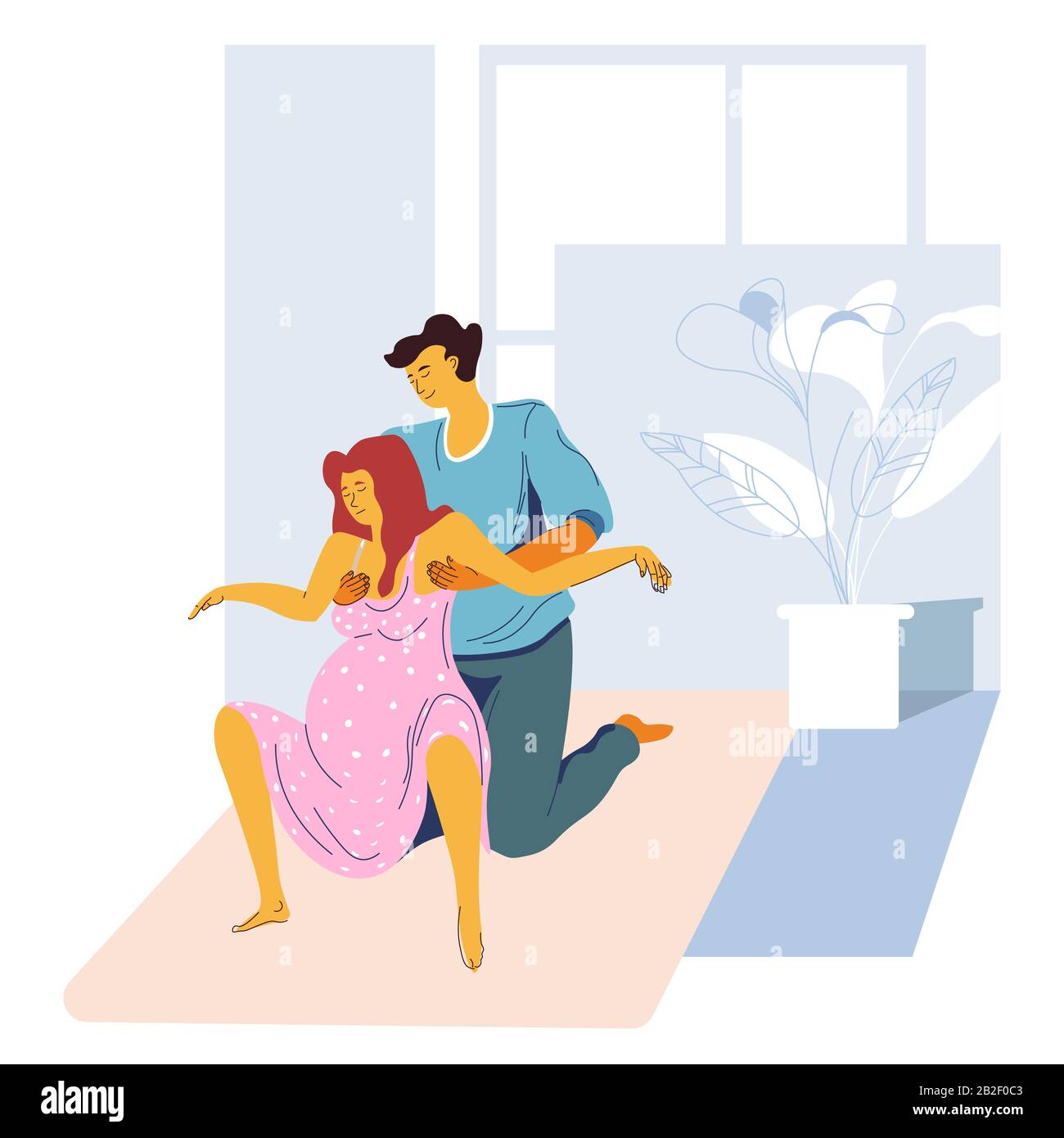 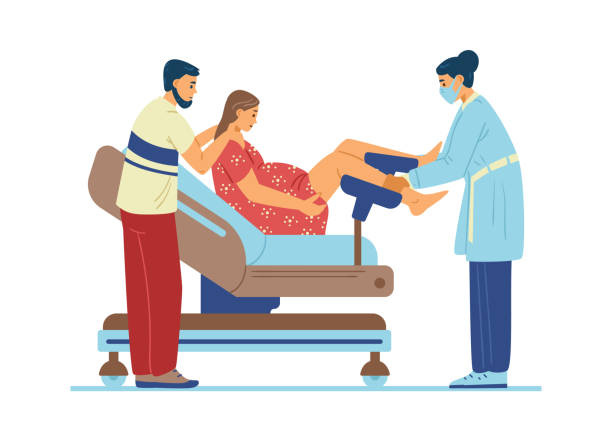 Common Practices that may be Harmful
Restricting ambulation/different positions during labor and choice of birth position
Lack of companion/family during labour
Over-use of anesthesia/analgesia 
Administration of oxytocin at any time before delivery in such a way that the effect cannot be controlled
Restricting food and fluids 
Separation of mother and baby 
Early cord clamping 
Routine episiotomy
Keeping mother and baby together
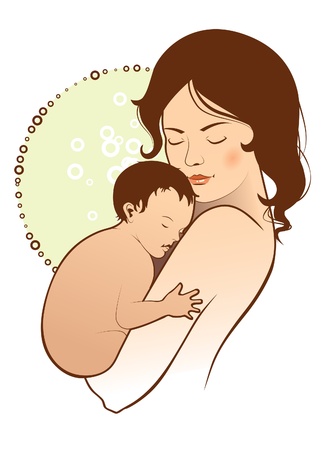 Promote warming with ‘skin-to-skin’ after birth
Promote early and exclusive baby-led breastfeeding
Ensure mother counselled on danger signs
Challenges
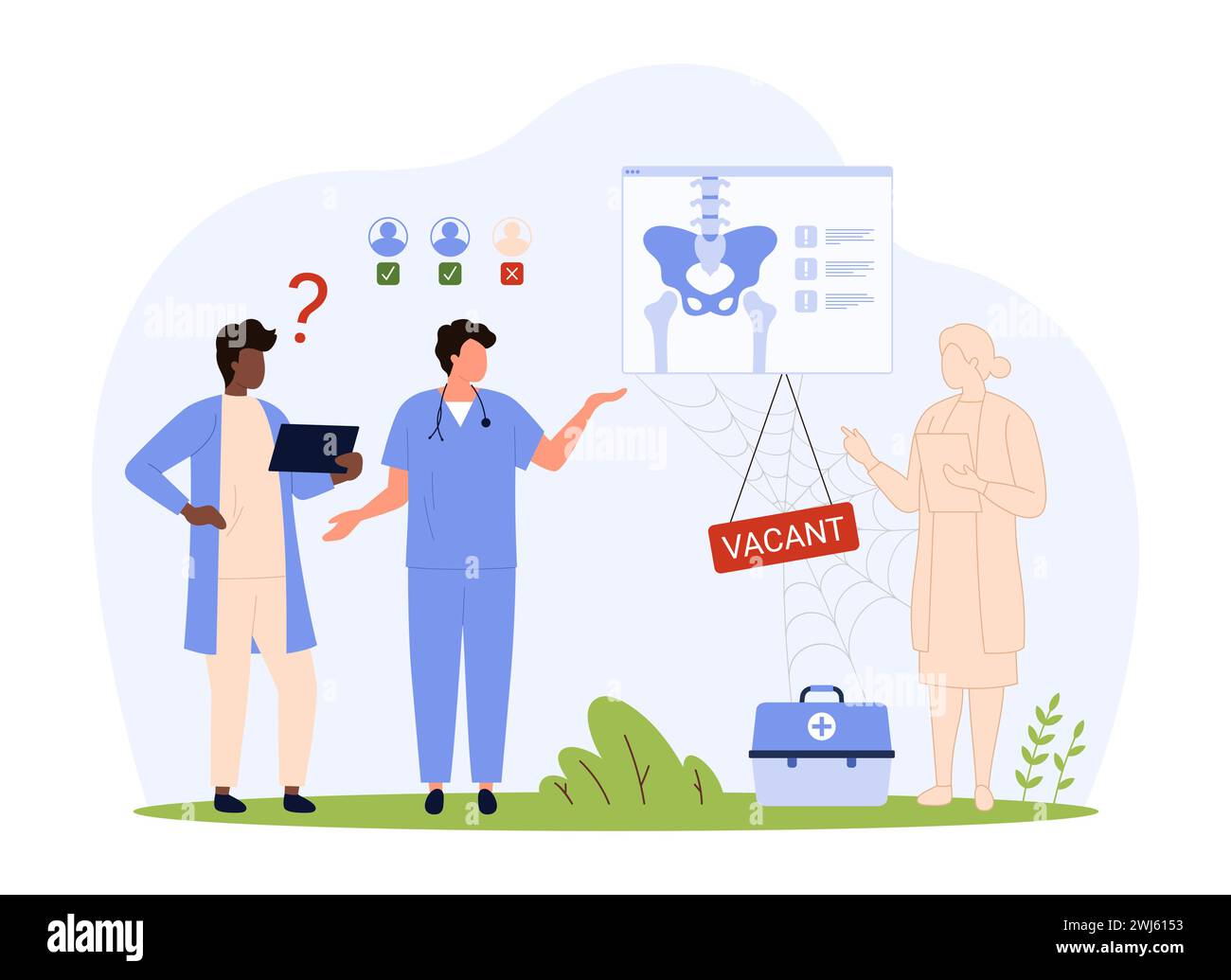 Space limitations
Inadequate privacy
Higher patient load
Limited staff
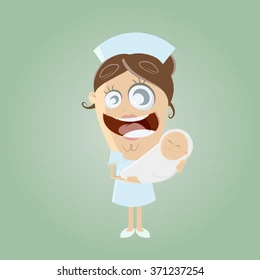 How to overcome the challenges
Conduct Proper staff training programmes
Orientation session on supportive labour companionship techniques, refresher courses
Provide an adequate number of staff
Provide supplies and equipment
Enhance physical environment – measures to support privacy and confidentiality (Private physical space for the woman and her companion at the time of birth) 
Supportive supervision of monitoring
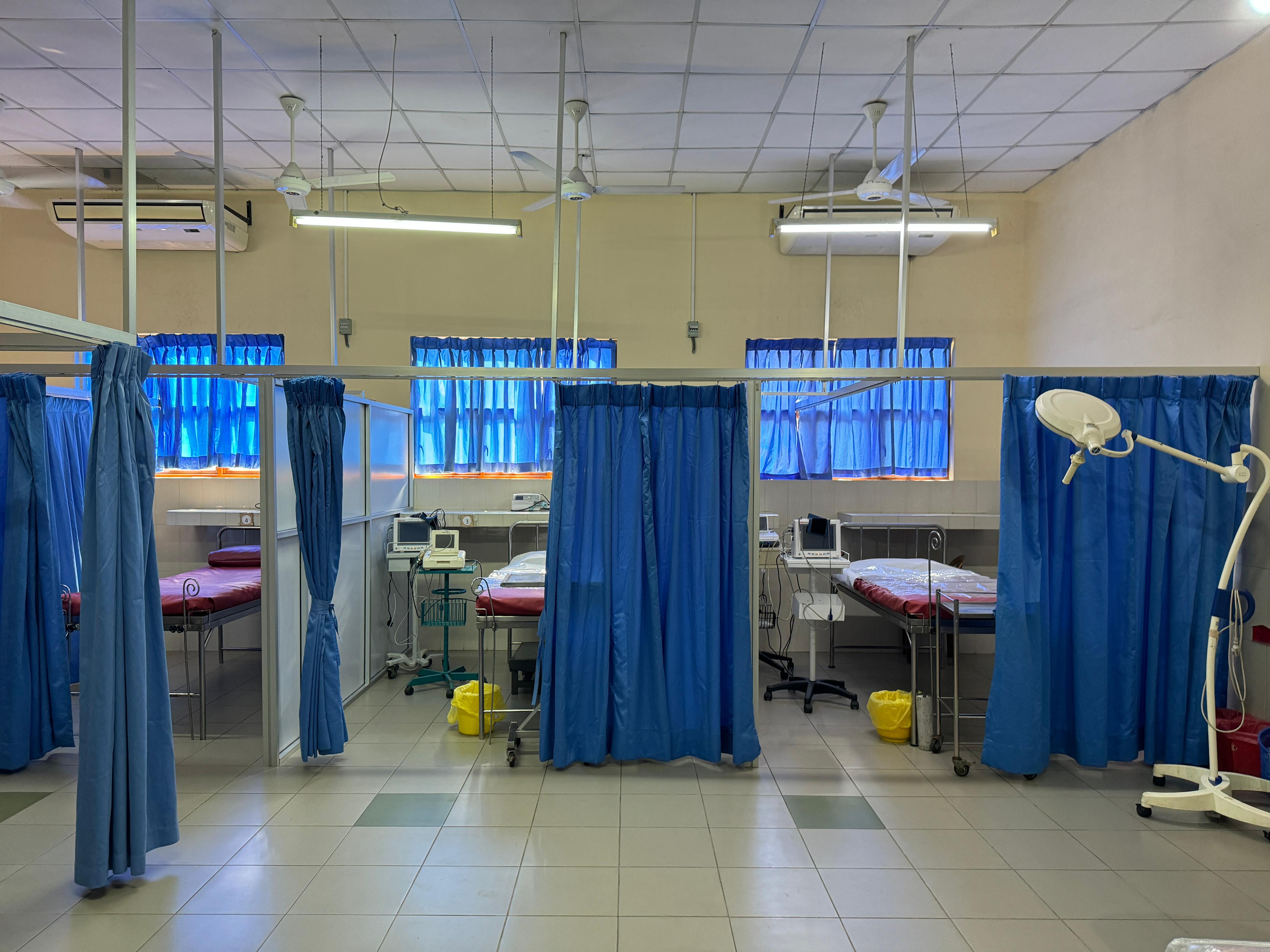 Accountability for our practices
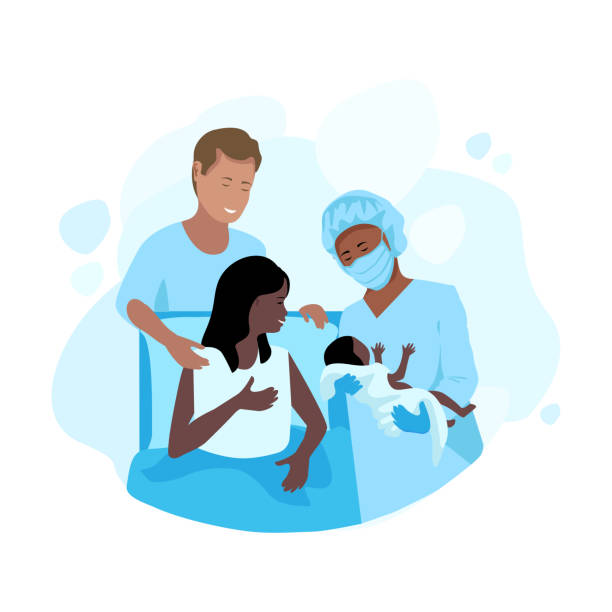 Take responsibility for your own actions
Provide care that is evidence-based and is beneficial
Do no harm
Record and report 
Communicate
Be the woman’s advocate
Everyone has a role in ensuring maternity care is respectful
Thank You